What Winlink offers for EMCOMM
Flexibility:
Internet-only (Telnet) direct connections to Winlink.
Radio link bridge to Internet e-mail.
Radio-only store and forward messaging.
Peer-to-peer connections between radio end-users.
Familiar and simple e-mail client interface.
Interoperability: Connect different types of systems
Bridge different radio capabilities (VHF/UHF/HF).
Seamless integration with Internet e-mail.
Geographical dispersion and redundancy for reliability
What Winlink offers for EMCOMM (more)
Standard e-mail format with many features.
Binary file attachments (pictures, pdf, spreadsheets).
Automatic message compression/decompression.
White listing used to prevent spam.
Time independence.
Ability to collect messages while unattended.
Good operation at most power levels.
Not limited by station-to-station propagation.
Message logging, and ICS report generation.
Forms and template support.
Wide adoption by EmComm related agencies.
Winlink Connection Modes
Telnet – Non-radio connection through the Internet. Good
for training (no radio equipment required) and use if radio is down or network is busy.
VHF/UHF Packet (local LOS propagation) – 
9600 baud – Fast, reliable, range limited and requires $400
modem (Kantronics or SCS Tracker).
1200 baud – Slower, but can use inexpensive Byonics  TinyTrak-4, TNC-X, or soundcard modems.
HF WINMOR – “Poor man’s Pactor”. Not as good as  Pactor, but operates with inexpensive sound card device  ($100), speed between Pactor 2 and 3.
HF Pactor 1, 2, 3 and 4 – Fast and reliable but requires an  expensive modem ($1500+).
RMS Express Main Screen
Begin  connection
Connection  Mode
.
Multiple  call signs
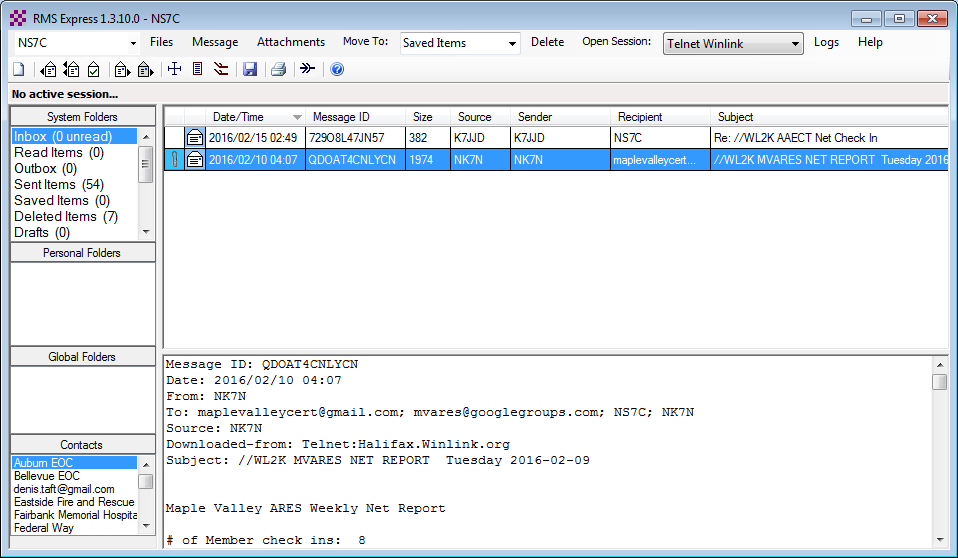 Standard
Folders
Personal  message  folders
Contacts  address  book
Composing A Message
Post to  Outbox
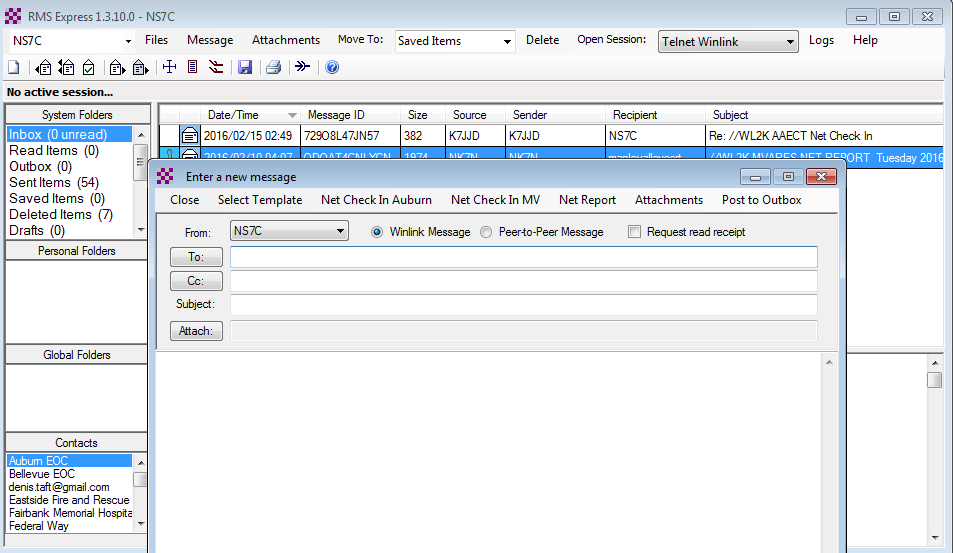 New  Message  Button
Click “To”  or “CC” for  contacts
Multiple  recipients  and CC
Request
Read
Receipt
File  attachments
Address Book Support
Use of Standard Addresses for EMCOMM is Encouraged
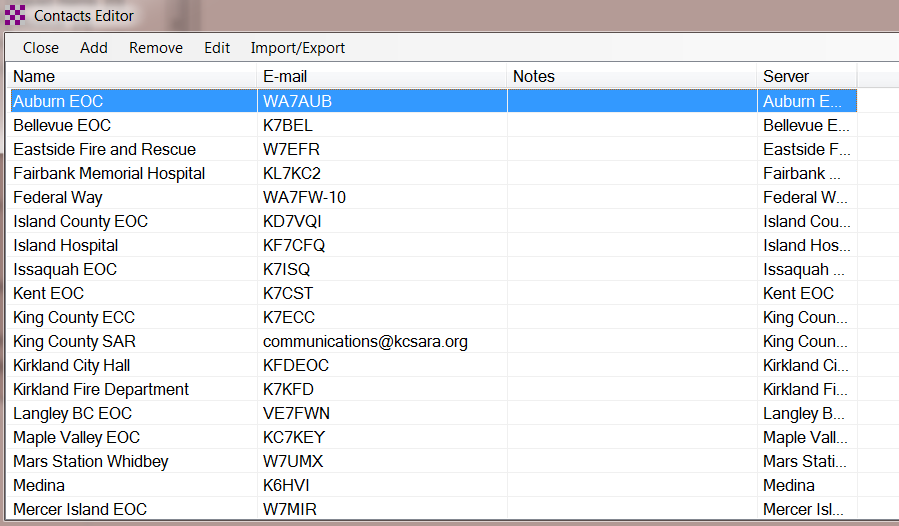 Using Group Addresses
Click “Files” followed by “Group Address…”
Use a group name in the “To” or “CC” fields
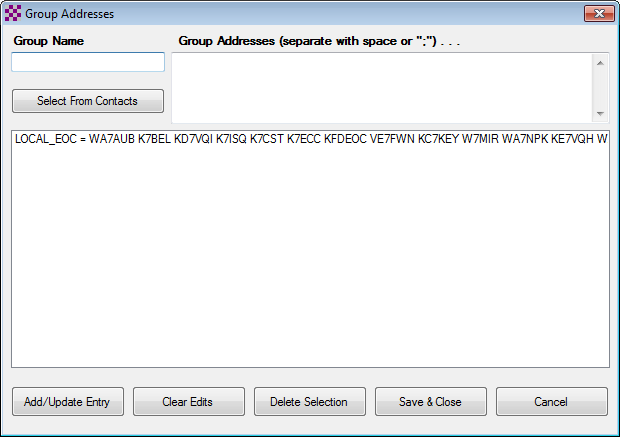 Tactical Address Support
Adding additional call signs
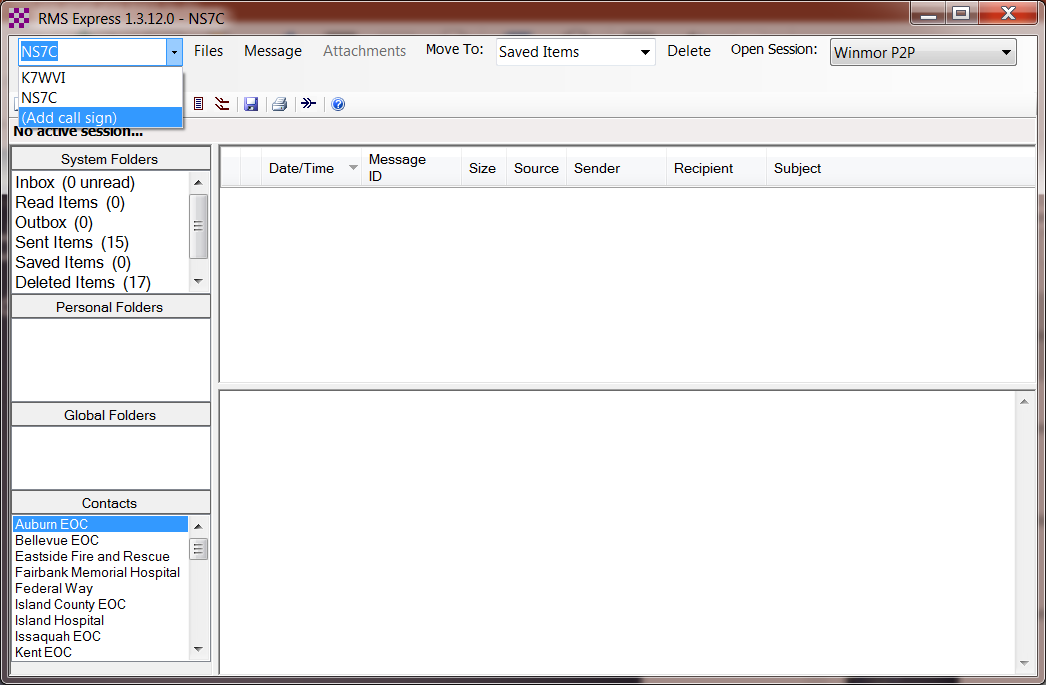 Tactical Address Support
Contact info will be duplicated, update or clear these fields
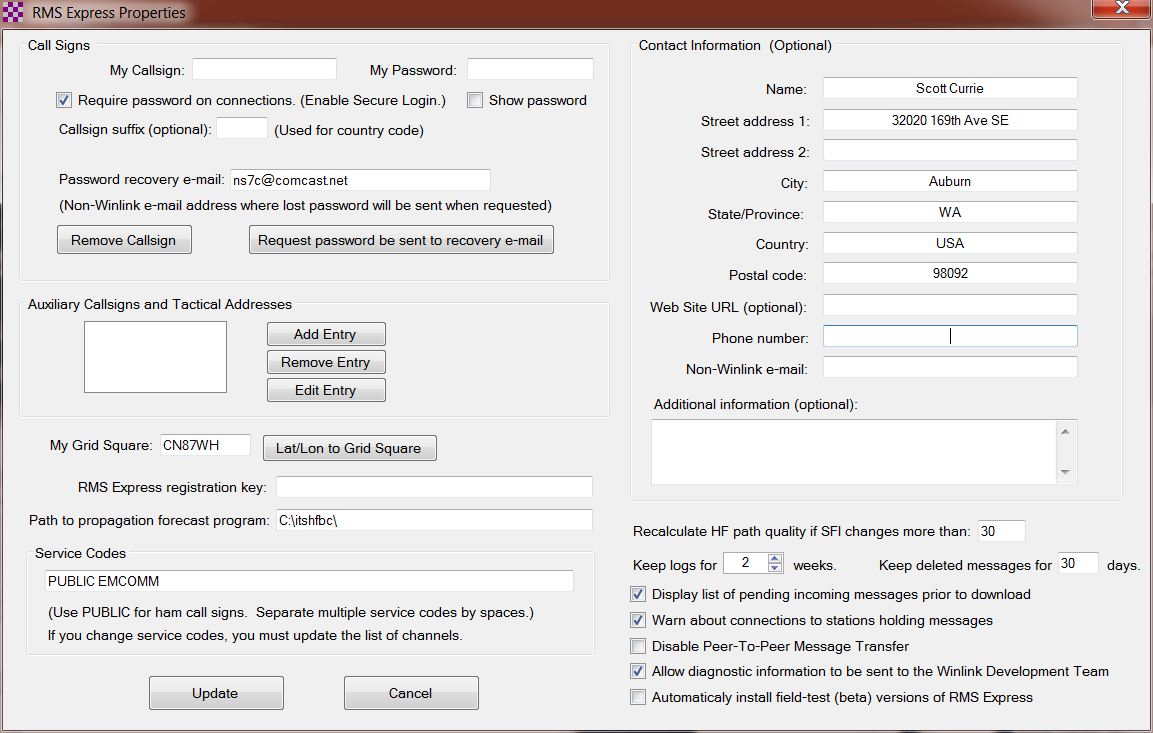 Tactical Address Support
Use of Tactical Addresses for EMCOMM is Encouraged
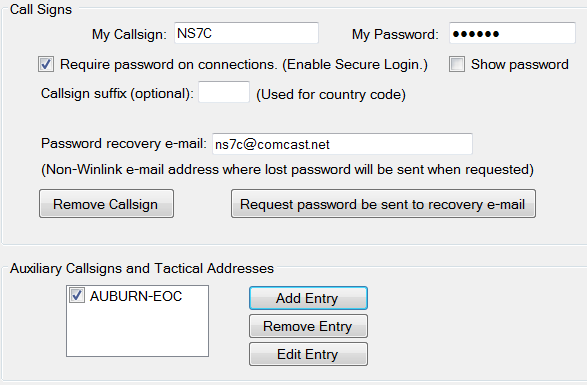 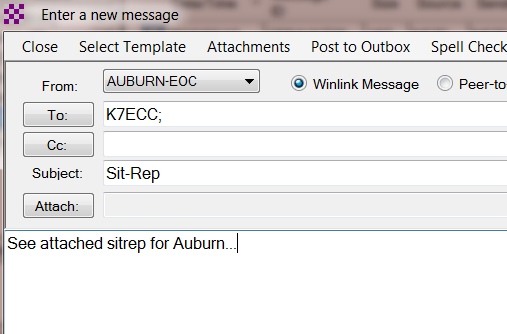 Tactical Address Support
Use of Tactical Addresses for EMCOMM is Encouraged
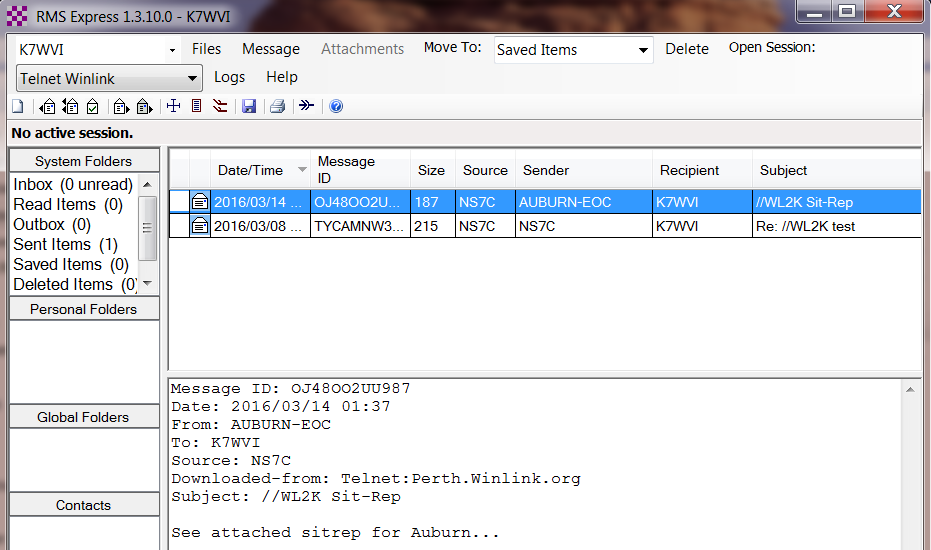 Creating Message Templates
Fills in “boilerplate” information for messages
Click “Message” followed by “Templates…”
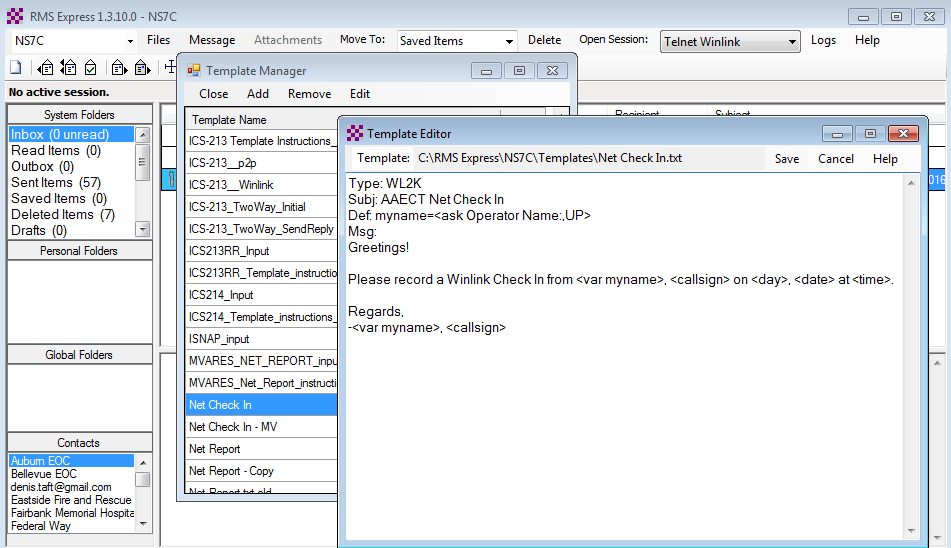 Using a Message Template
Begin composing a message
Click “Select Template” and select the template
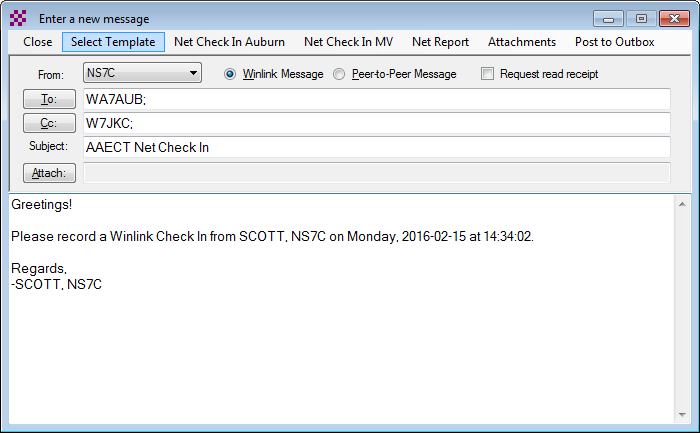 Click to  select a  template
CC and subject  filled in  automatically
Favorite templates
Body  initialized  from  template
Using a Message Template
Prompting for input
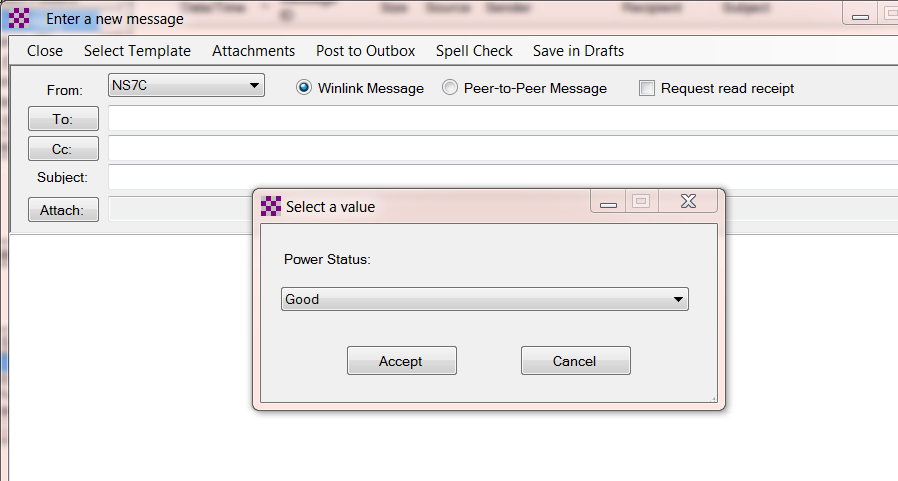 Using a Message Template
Completed message ready to send
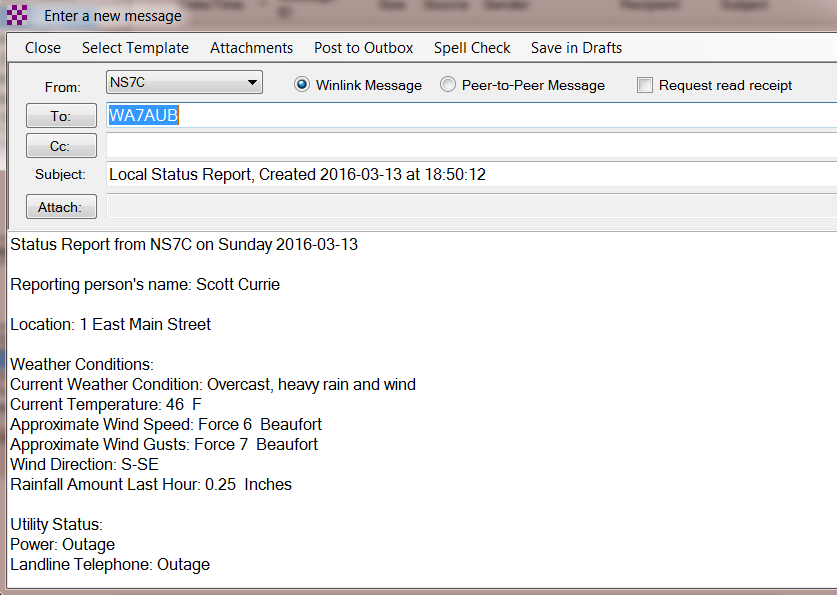 Message Attachments
File size must be managed
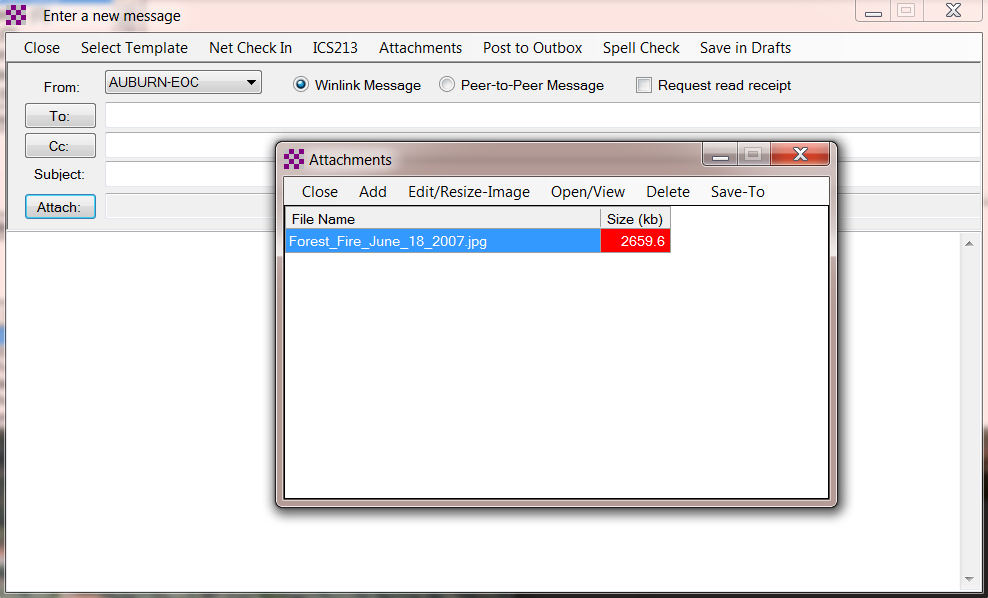 Message Attachments
Resize and crop pictures within RMS Express
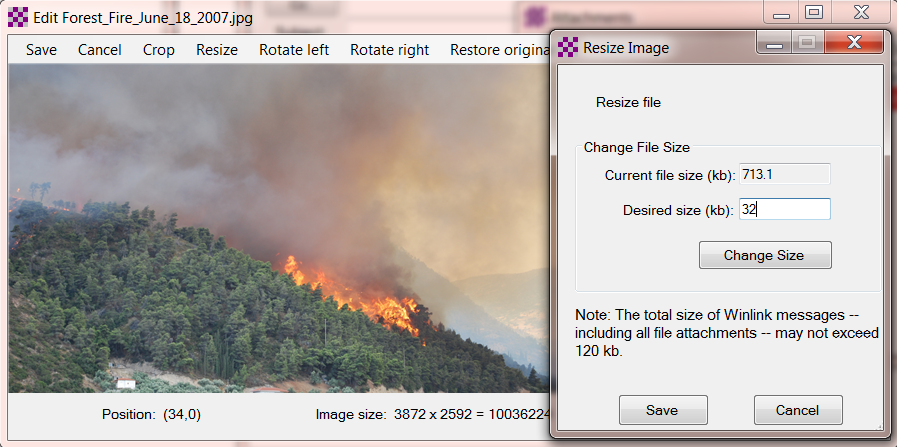 Pending Message In Outbox
Open  Session
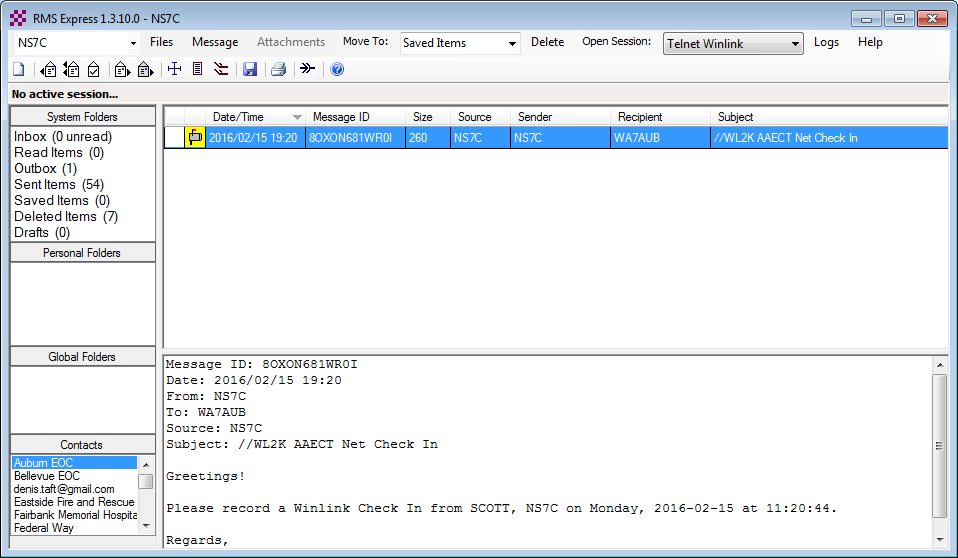 Reading Incoming Messages
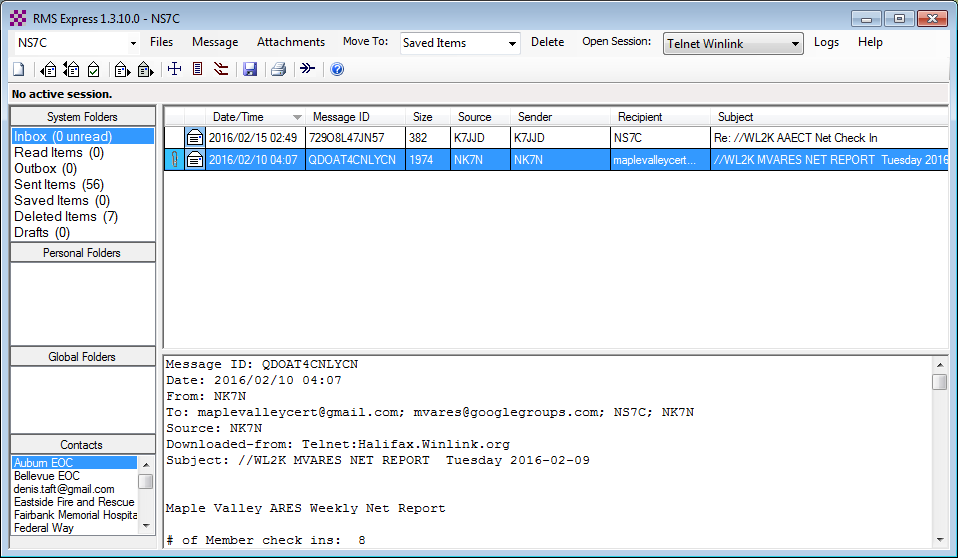 Notification of Read Acknowledgement
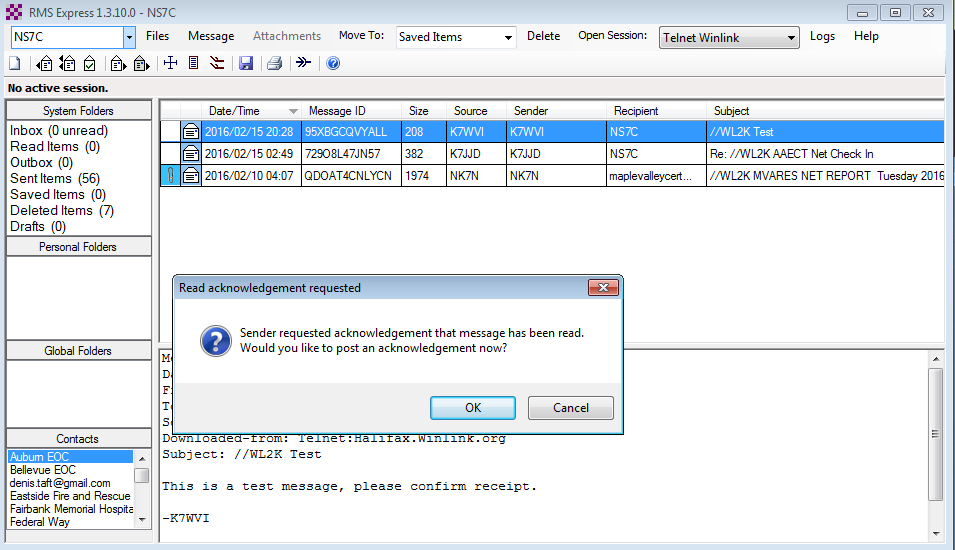 Message Receipt Acknowledgements
Positive acknowledgment that message was received
Information about message filled in automatically
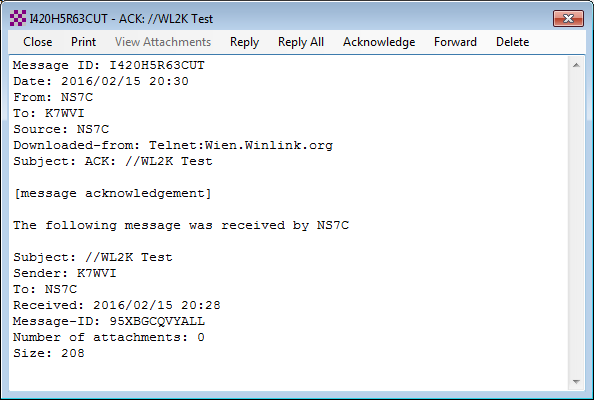 RMS Express Message Review
Review pending messages before downloading.
Select which messages to download.
Message  too large  & not  wanted
RMS Express HTML Forms
HTML forms are efficient and professional looking.
Forms can be simple or very complex.
Forms can look as good as any web site.
Forms are easy to use.
Attractive forms are difficult to create unless you understand HTML, cascading style sheets and JavaScript.
The Winlink team is building a library of forms.
Good HTML/JavaScript programmers are needed!
HTML Form and Template Set
A full form set has three components:
A template that displays the form and generates the text message to be sent.
An input form that solicits input from the user.
A display form that formats and displays the information on the recipient’s computer.
Input from a form is encapsulated in a compact XML file attached to the message.
The actual form HTML is not transmitted.
Input and display forms may be large, but the actual data transmitted is very compact.
Receiving station must have the display form installed.
RMS Express FormsICS form for data entry in browser
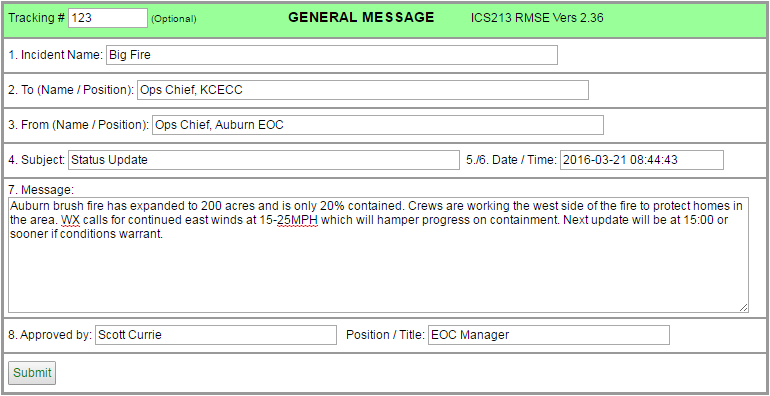 RMS Express FormsCompleted form ready to send
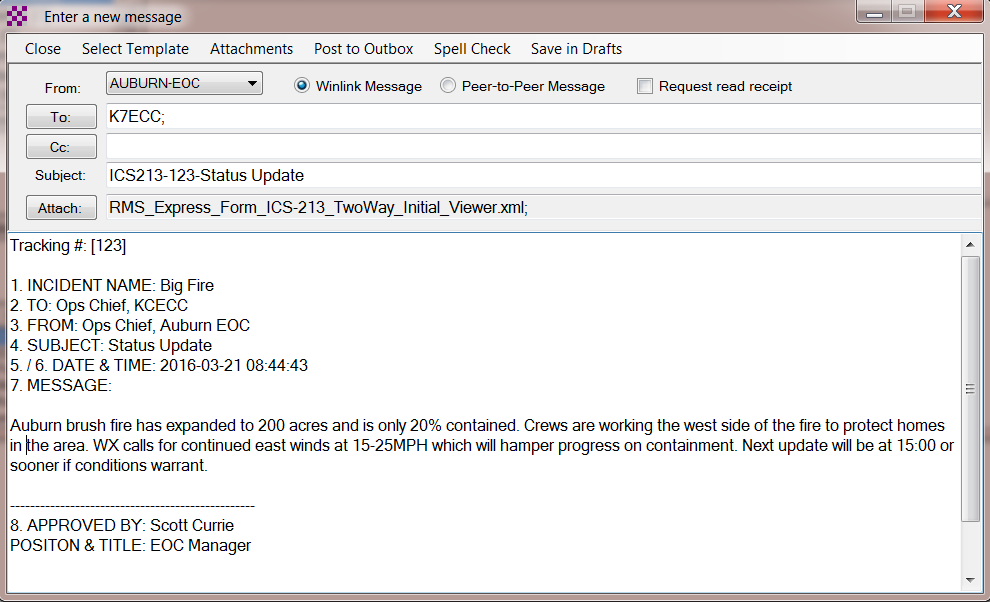 Captured data entry
Plain text version
Available RMS Express Forms (ICS)
ICS 205 V1.26 Incident Communications Radio Plan
ICS 205A V1.4 Communications List
ICS 206 V2.1 Medical Plan
ICS 213 V2.36 General Message
ICS 213RR V1.3 Resource Request Message
ICS 214 V2.2 Activity Log
ICS 217A V1.6 Communications Resource Availability Worksheet
All ICS forms are now available in one zip file: http://winlink.org/content/all_ics_forms_one_zip_file_v11
Available RMS Express Forms (general)
HICS-ICS213 V2.6 General Message
IARU V1.17 Radiogram
ISNAP V1.0 Incident Snapshot for Counties / Tribal Nations
RMSE V1.5 Hospital Bed Report (Marion County FL)
RMSE V1.1 Clay County FL ICS 213
RMSE V1.4 POD General Message Form
RMSE V1.5 Bulletin Form
RMSE V1.5 Simple Message
RMSE V1.6ES Simple Message Spanish Version
RMSE V1.8 Float Plan
RMSE V2.0 Winlink Operator Check In
Initial Packet SetupSound Card Virtual TNC
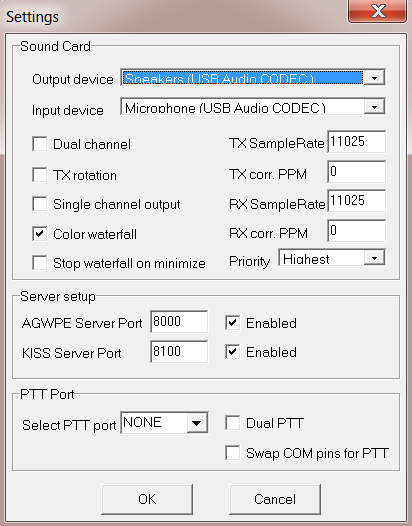 Make sure your Virtual TNC server TCP ports do not conflict with the RMS Express forms server port.
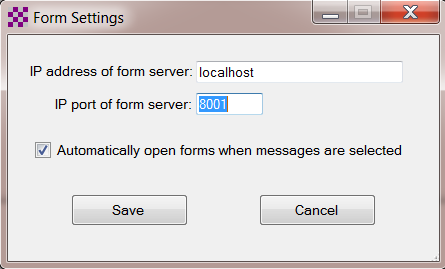 Winlink Peer-To-Peer Radio-Only Operation
Peer-to-peer: direct radio connection between end-users.
The Internet is not used, all communication by radio.
Only the two client stations are involved.
100% error-free transmission and file attachments.
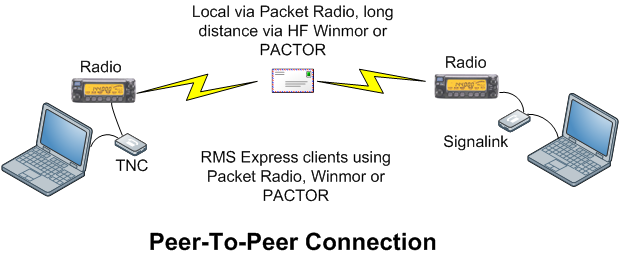 P2P Message
 Set to P2P, addressed to receiving station
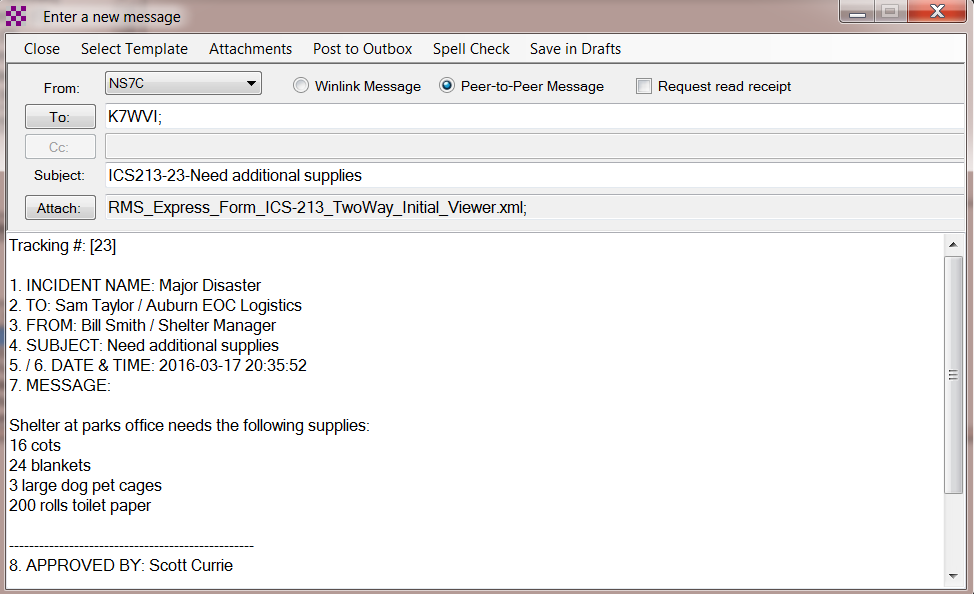 Must be addressed to P2P partner
Packet P2P Session Log
 Connect, login, send message, log off
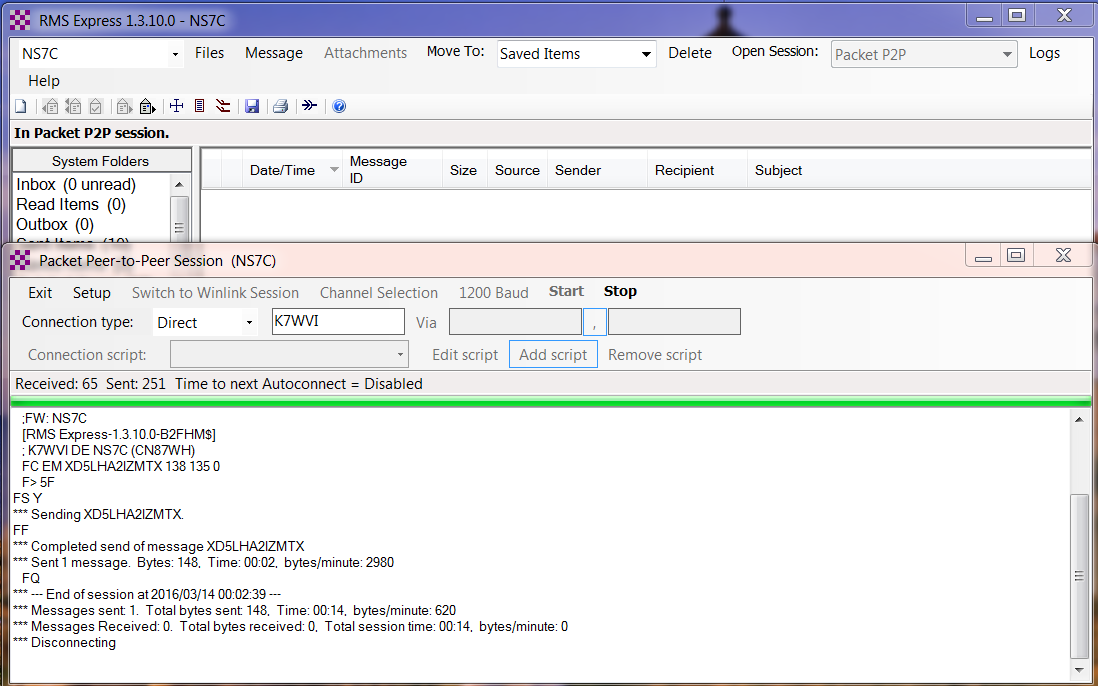 Using the Local Network
 Local Packet Gateway Stations
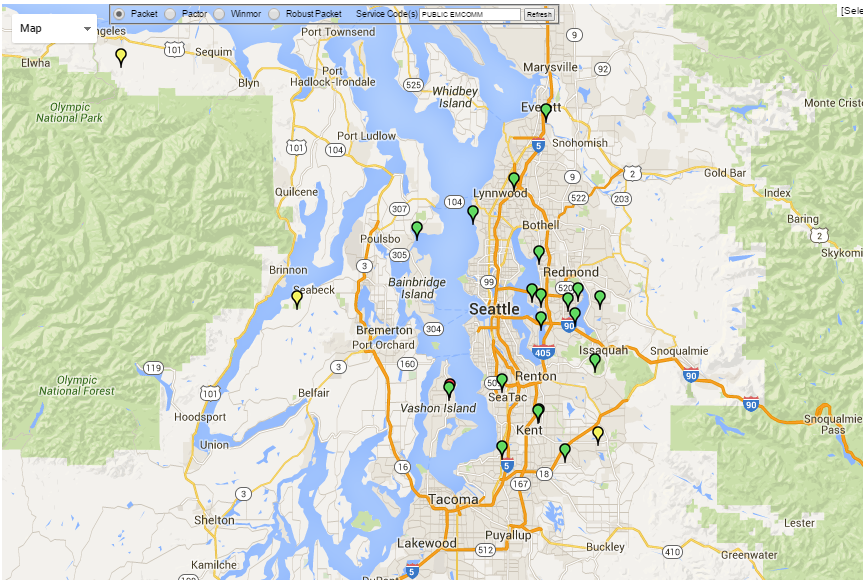 Using the Local Network
 Local Packet Gateway Stations, nodes and digipeaters
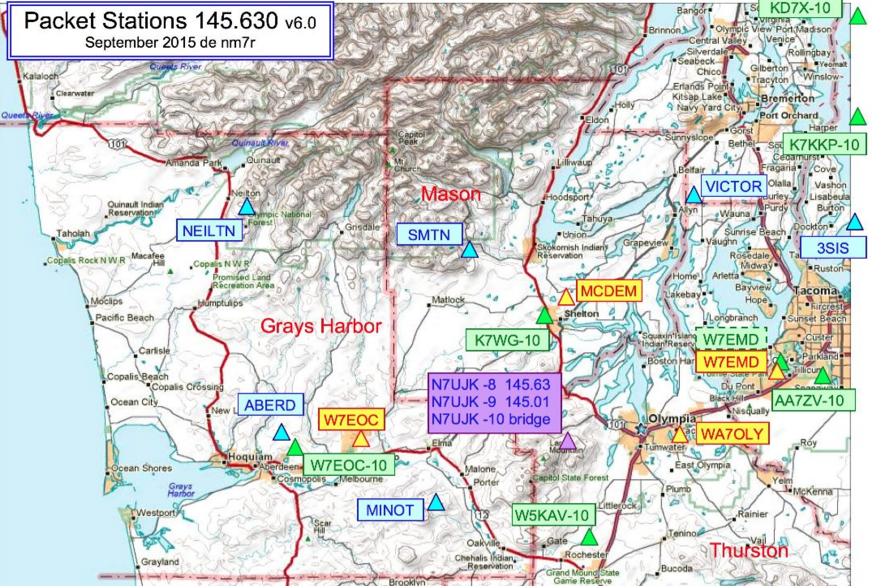 Using the Local Network
 Digipeaters and Nodes
Digipeaters can be used to extend the line-of-sight path to a Gateway or P2P partner. Any station can function as a digi if properly configured. Lower level sites are actually better than mountain top sites. Each hop through a digi decreases performance, multiple hops can slow transfer speeds considerably.
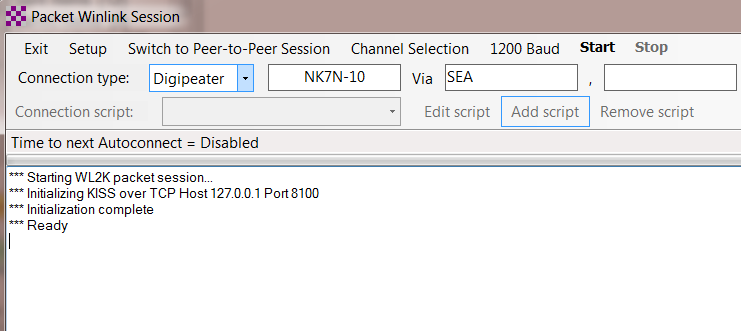 Using the Local Network
 Digipeaters and Nodes
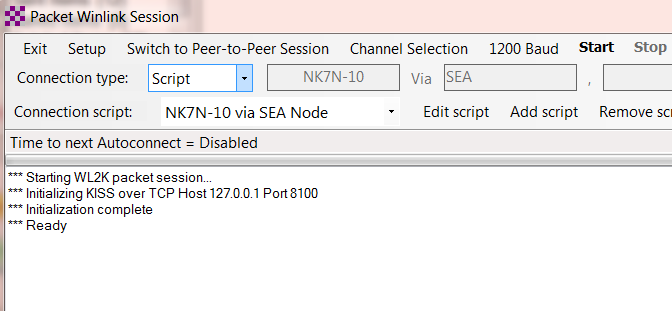 Complex connections through Nodes can be created using connection scripts. Scripts issue commands and wait for the appropriate response. Nodes provide better performance over multi-hop paths, but there is still a significant performance penalty.
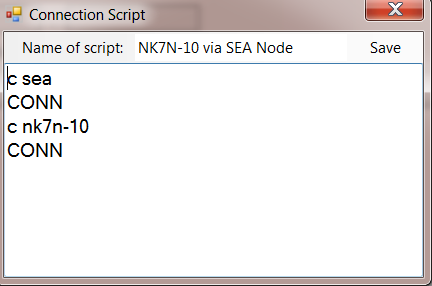 Scripts can be simple or very complex. Detailed knowledge of the network is required.
Using the Local Network
 Digipeaters and Nodes
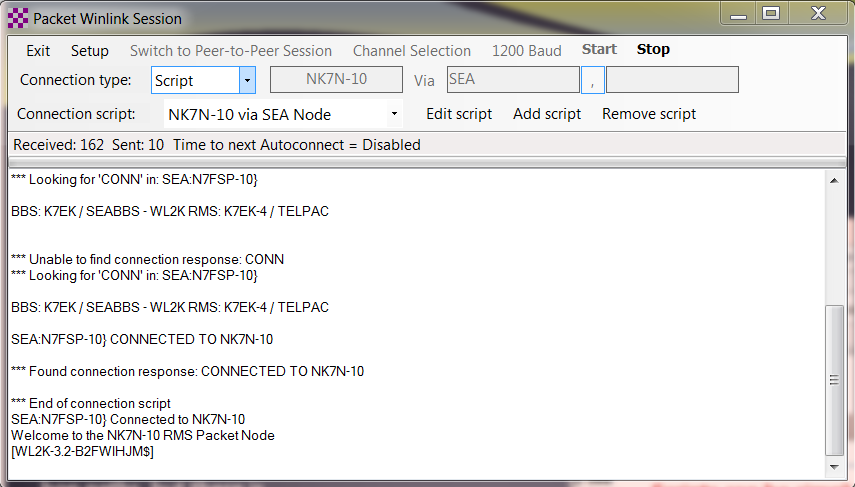 Waiting for the correct response
These are expected errors parsing for the correct response
End of script, the connection now continues normally
Using the Local Network
 Digipeaters and Nodes
Using nodes and digis has a significant impact on throughput
Requires a good knowledge of available resources
May require adjustment of packet parameters
Be aware of the “hidden terminal” issue
Full duplex digital repeaters are a better solution 
There is only 1 available, in Snohomish
You cannot run voice and data on the same band at the same time from the same location. We need to have voice and data on different bands.
Winlink Radio-Only NetworkLocal networks connected by HF, regional or long distance
Geographically
Separated
Local Users
Local Users
Local Users
Catalog Information Requests
Use the “Winlink Catalog Request” feature in RMS
Express to request:
Weather maps for most areas of the world.
Weather forecasts.
Maritime HF nets and frequencies.
Satellite images.
Location of closest 30 stations.
ARRL Newsletter, e-letter, etc.
Misc. bulletins.
RMS Express Query Catalog
Weather Map Image Returned for Request
Winlink Position Reports
You can send position reports to the Winlink system.
Coordinates sent via connected GPS.
Otherwise, your position may be entered manually.
Position Reports are sent to:
Winlink system map.
ShipTrak maps.
APRS maps.
YotReps maps.
Extremely valuable for pinpointing locations,  especially for maritime operation.
Posting a Position Report
Data from a  connected  GPS unit.
Useful in  tracking with  e-mailed  disaster  assessments.
WX
assistance to  the NWS  Voluntary  Marine  Observation  Program.
Winlink.org Real-time Position Report Page
RMSMessageLog ICS-309 Generator
Messages  during  period

Select  folders

Starting &  ending  report  period

Generate  ICS-309
pdf file
Generated ICS-309 PDF Message Log Report
Future DevelopmentAmateur Radio Digital Open Protocol (ARDOP)
The ARDOP project is a joint development effort among amateur radio developers that seeks to provide a specification and implementation (software or hardware) for a modern versatile open digital protocol.
Replaces Winmor, AX.25 Packet, ???
Soundcard based, or open hardware platform
Future DevelopmentAmateur Radio Digital Open Protocol (ARDOP)
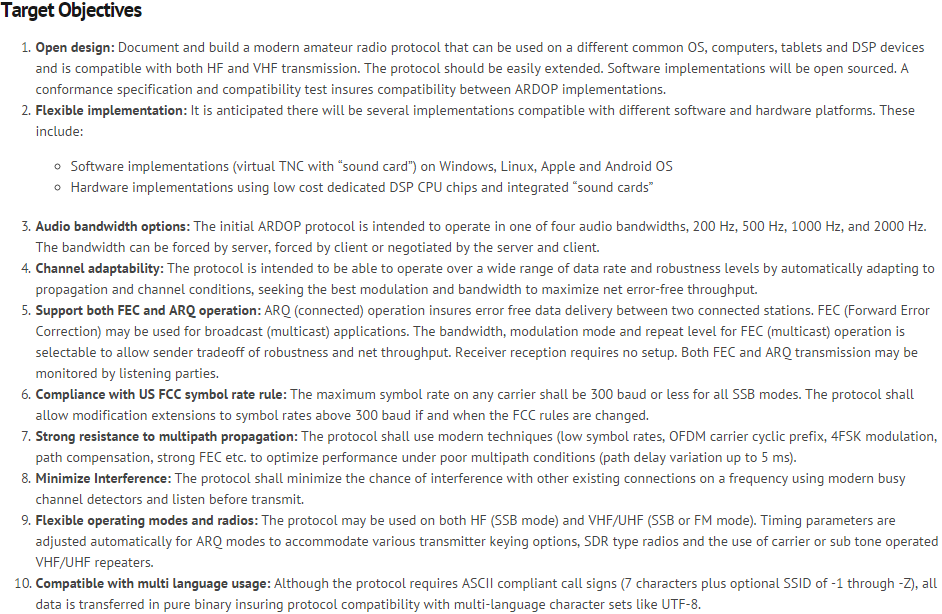 Conclusion
Winlink use continues to grow, especially for EmComm.
The Winlink Development Team continues to enhance capabilities to adapt to changing needs.
RMS Express is the recommended client application
Familiar e-mail like user interface
Flexible connection options
HTML form support
Used by most local teams